Ch05 燈光控制  – RGB LED
5-1  認識 RGB LED 與電阻
RGB LED
LED ( 發光二極體 )  是一種通電就會發光的半導體元件，效率高、可靠且省電，普遍用於照明用途。
這裡使用的 RGB  LED 只要對特定顏色的腳位輸入高電位，該顏色的光就會點亮。
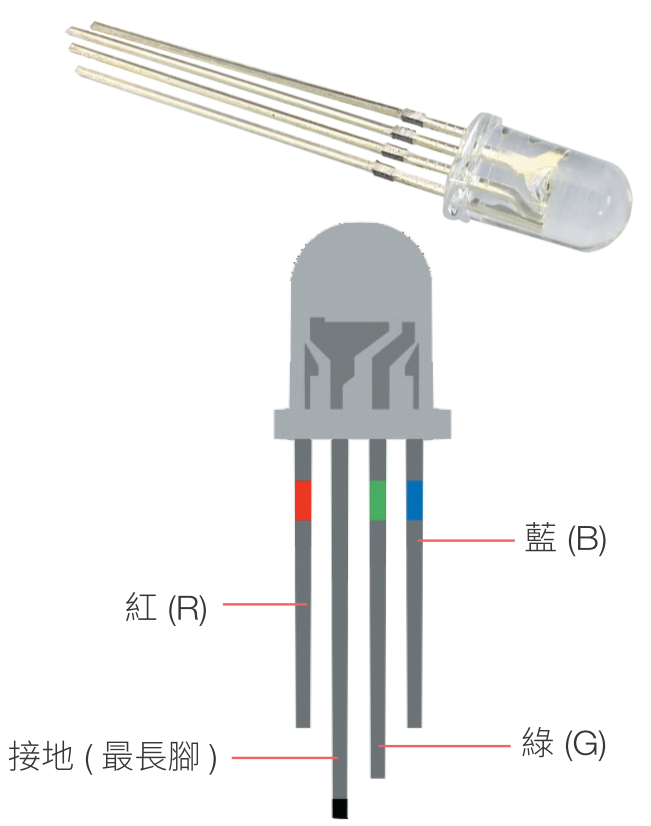 5-1  認識 RGB LED 與電阻
電阻
LED 能承受的電流量有限，為保護 LED，在控制板腳位和 LED 之間加入「電阻」，以限制流經的電流量 。
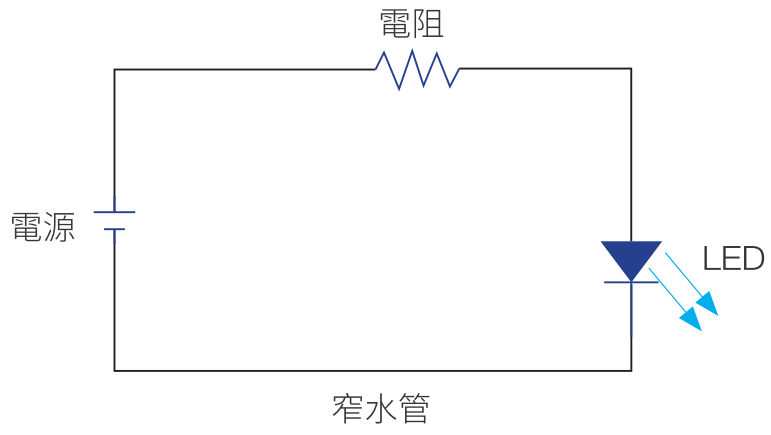 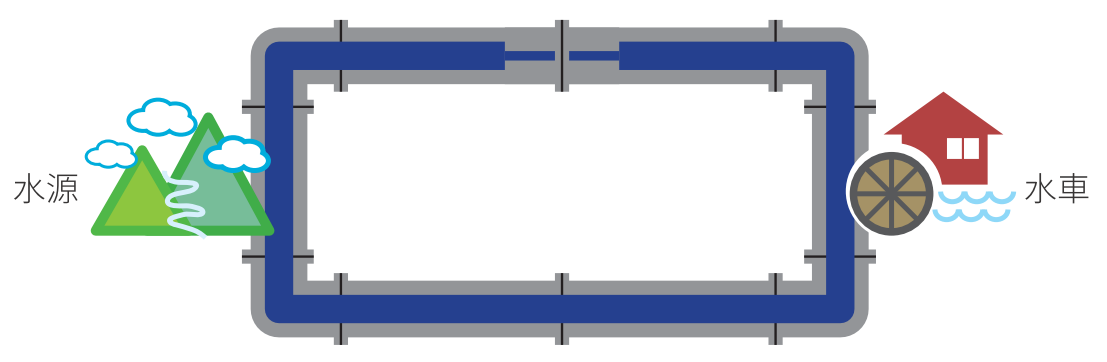 5-1  認識 RGB LED 與電阻
歐姆 (ohms) 為衡量電阻值的單位。
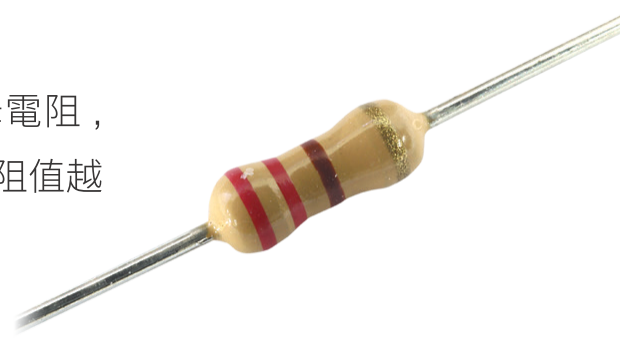 220 歐姆
(紅-紅-棕)
5-2  控制 RGB LED
Lab14





接線圖
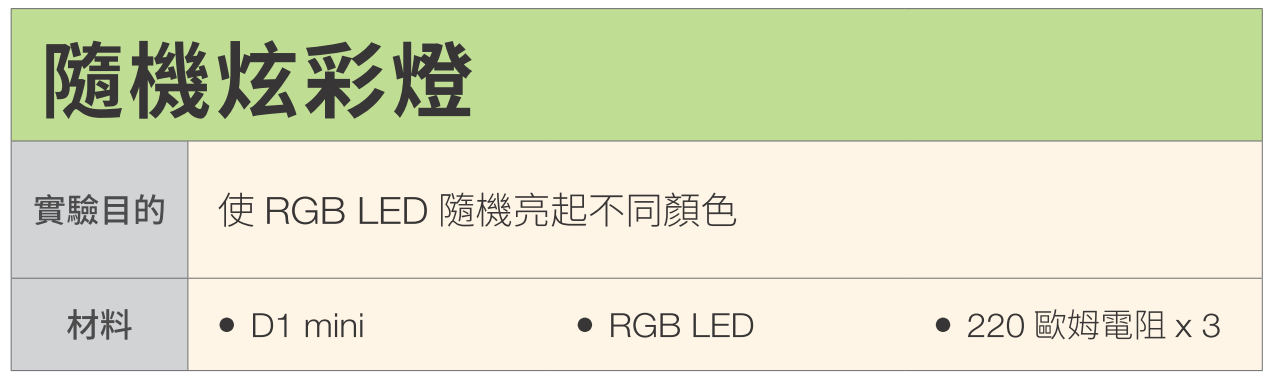 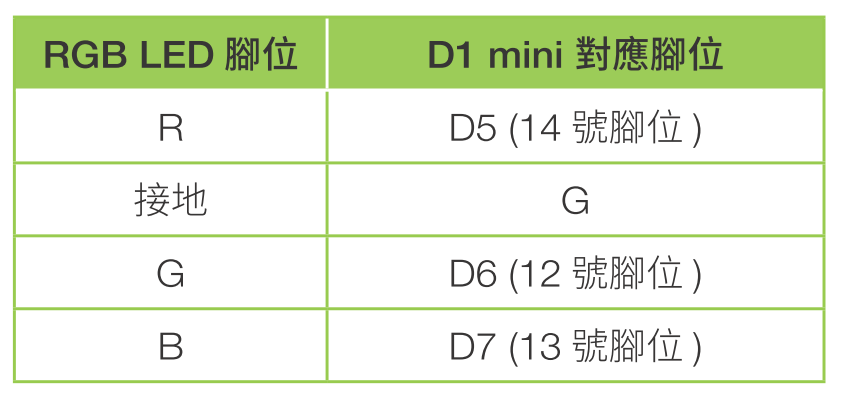 5-2  控制 RGB LED
控制板腳位與 RGB LED 的顏色控制腳位之間必須接上電阻。
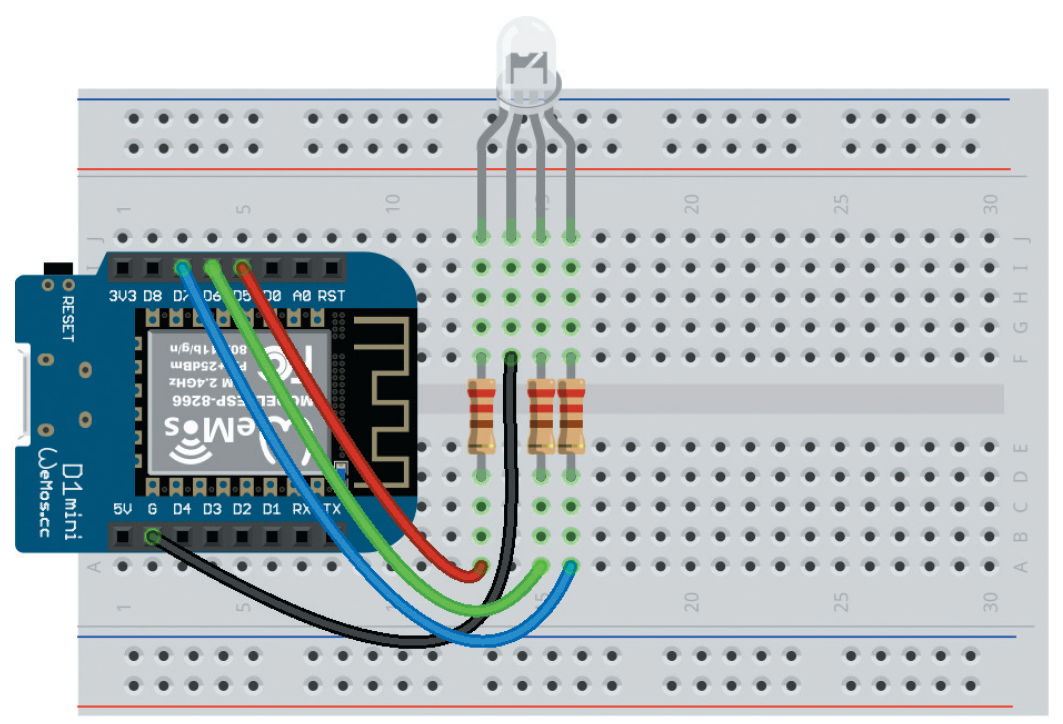 5-2  控制 RGB LED
設計原理
匯入 urandom ( 亂數 ) 函式庫，並呼叫 urandom.getrandbits()  方法取得亂數 :


urandom.getrandbits() 的參數代表要產生幾位元的亂數。可用 urandom.getrandbits(1) 來決定 RGB LED 某顏色是否開啟。
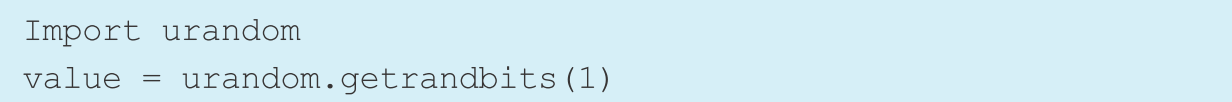 5-2  控制 RGB LED
為避免三個顏色都剛好關閉，程式內會判斷，若紅與綠色都被關閉，藍色就一定得打開

想知道某個腳位目前處於高電位還是低電位，可讀取:
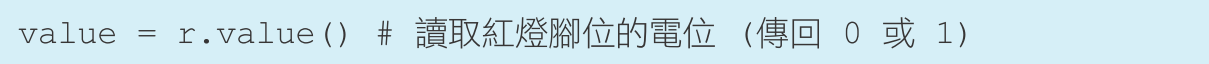 lab5-1
5-2  控制 RGB LED
程式設計
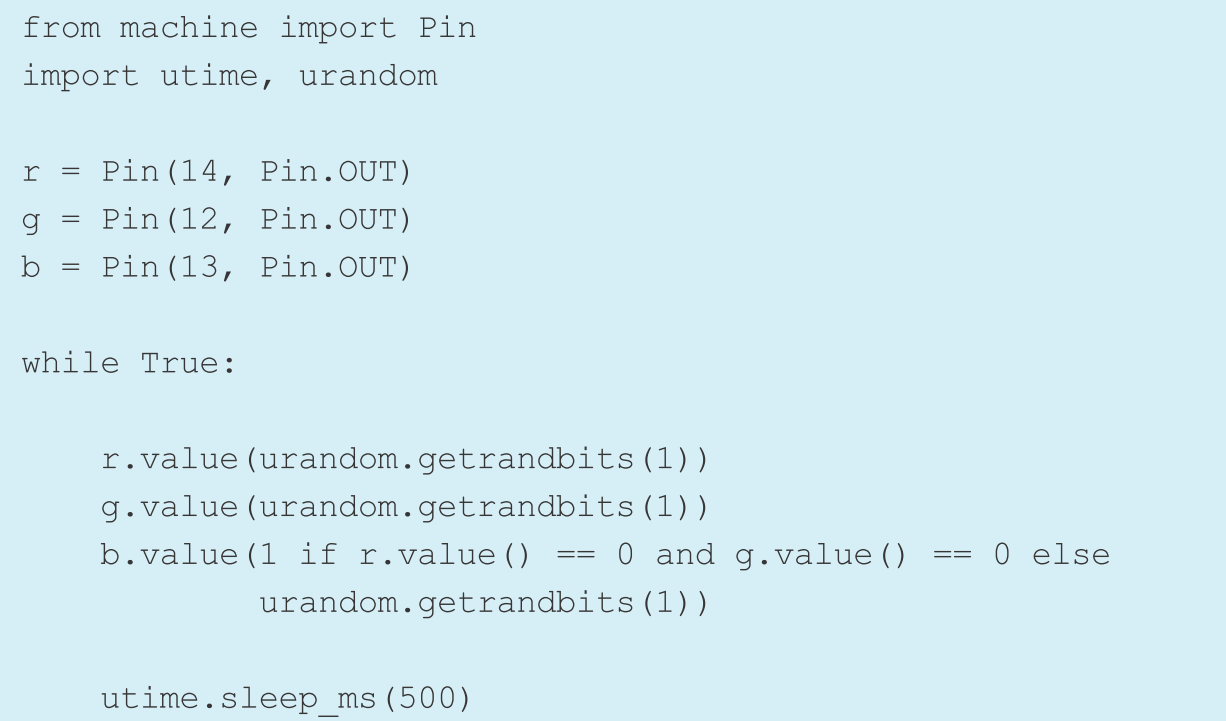 5-2  控制 RGB LED
實測
執行程式，可看到 RGB LED 每半秒會改變一次顏色 :
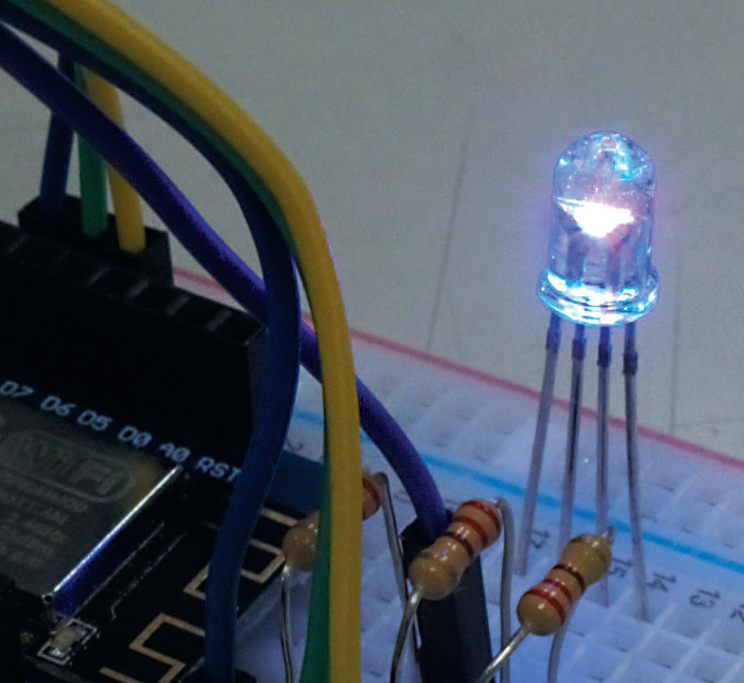 5-3  控制 LED 明暗度
Lab15





接線圖
同 Lab 14 。
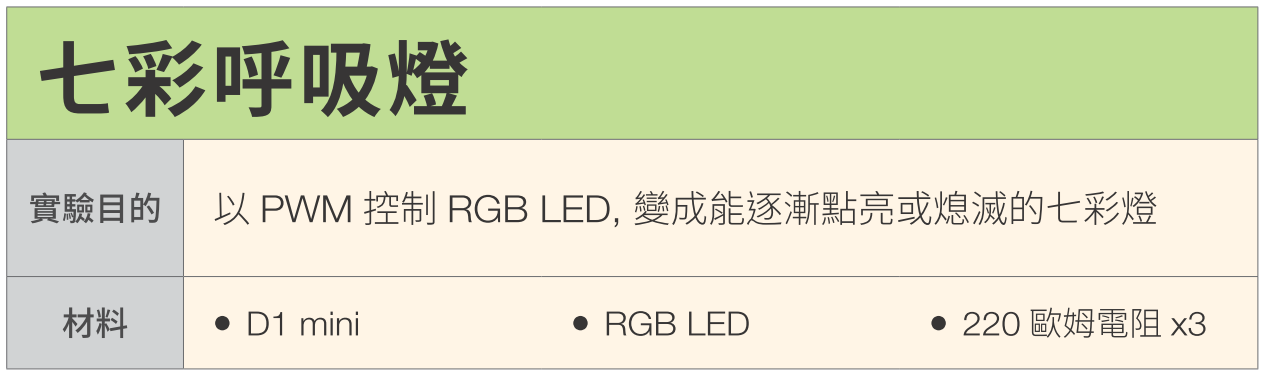 5-3  控制 LED 明暗度
設計原理
D1 mini 的 PWM 功能可調整輸出電壓和頻率 ; 
藉由改變 PWM 工作週期改變電壓，來改變 LED 的亮度。
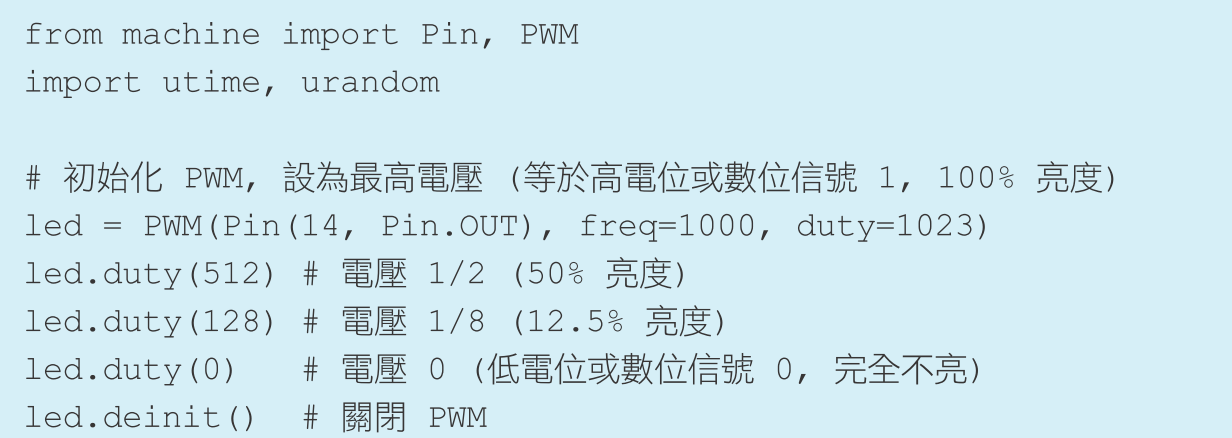 lab5-2
5-3  控制 LED 明暗度
程式設計
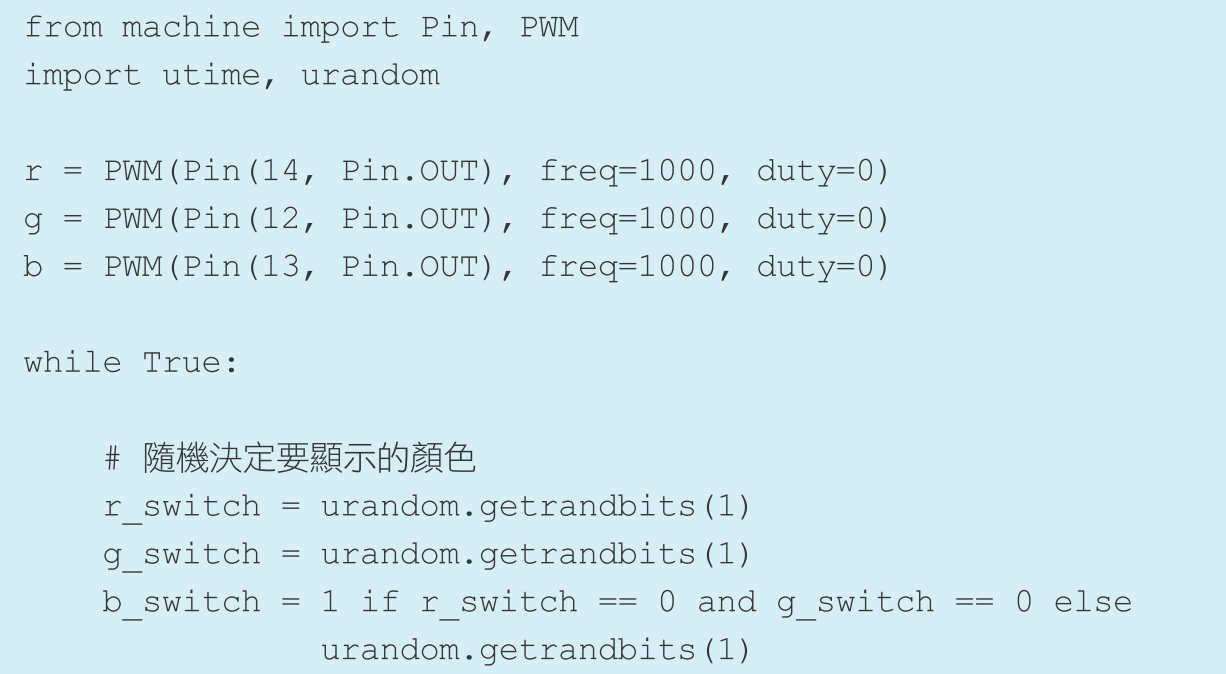 5-3  控制 LED 明暗度
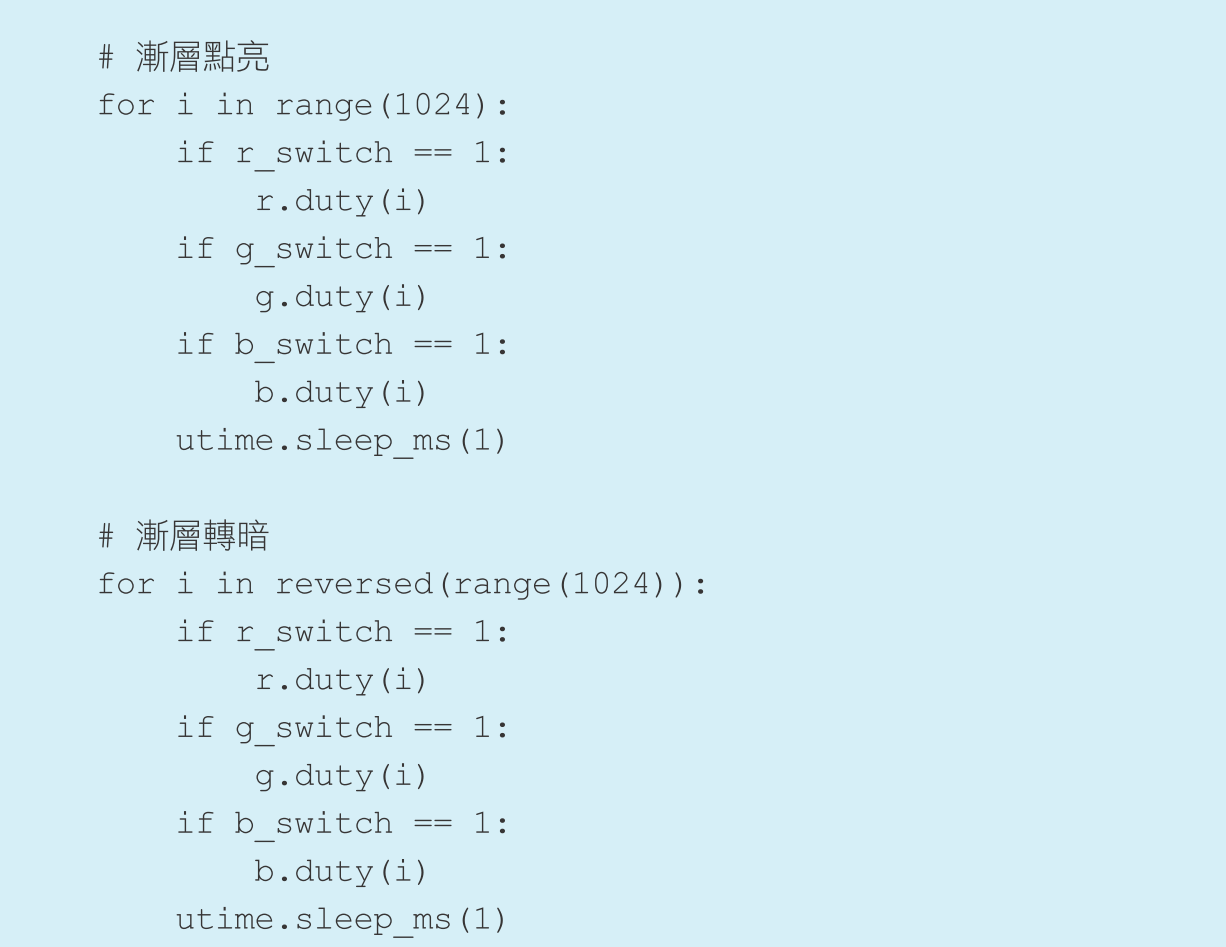 5-3  控制 LED 明暗度
第一個 for 迴圈的 range(1024) 代表讓迴圈中變數 i 從 0 遞增到 1023 。第二個 for 迴圈加上 reversed()，讓變數 i 從 1023 遞減至 0 。
迴圈中把RGB LED 各腳位的 PWM 工作週期設為變數 i，燈的特定顏色就會漸亮再漸滅。

實測
執行程式，觀察 RGB LED 慢慢明滅的效果。
5-4  隨環境變化明暗度
Lab16
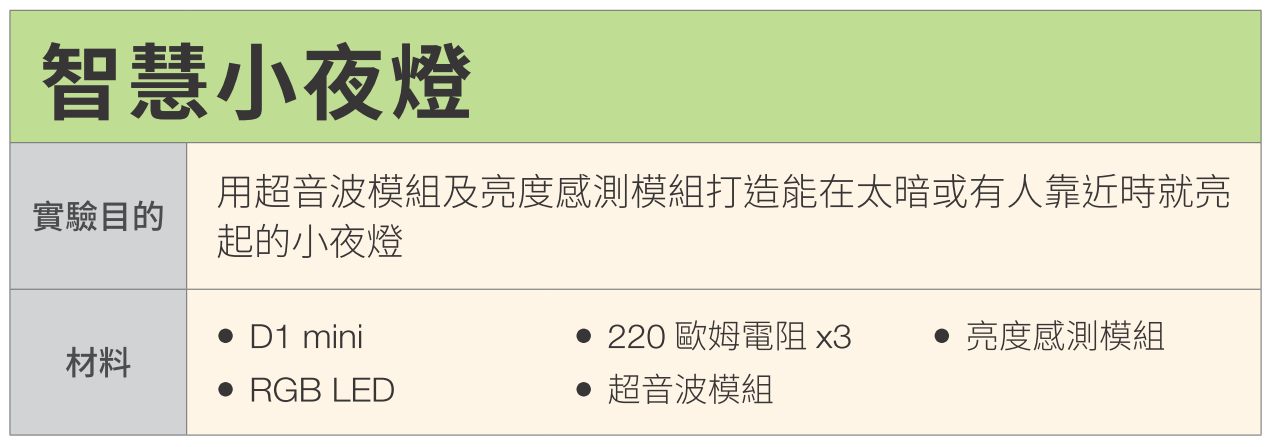 5-4  隨環境變化明暗度
接線圖
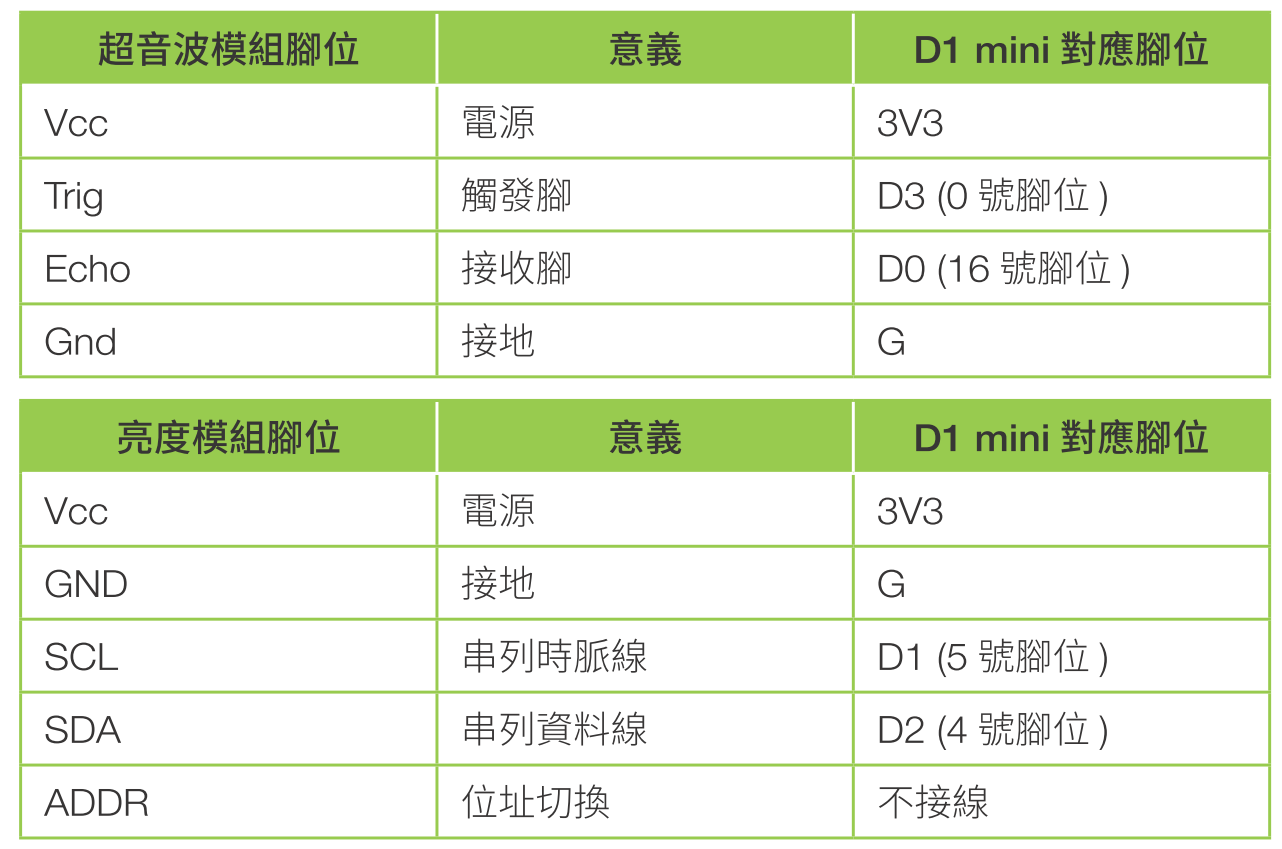 5-4  隨環境變化明暗度
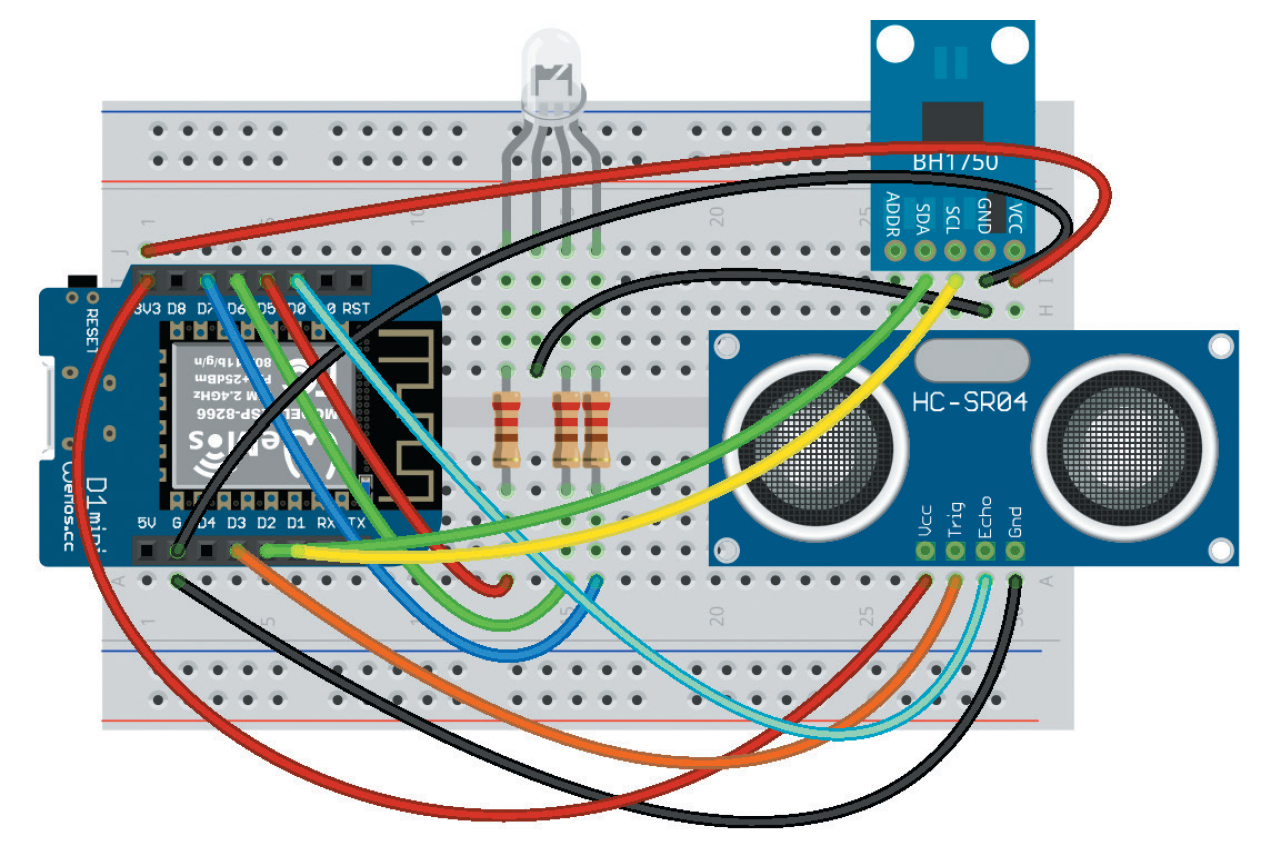 5-4  隨環境變化明暗度
設計原理
希望小夜燈有以下功能 :
超音波模組感應到有東西靠近時，讓 LED 完全點亮。
若沒有，就根據環境亮度調整燈光，周遭越暗 LED 越亮。 　　　　　　
　( 只有環境亮度低於 256 lux 時才會亮， 　 LED亮度設為用 256 減去環境亮度再乘以 4。 )
lab5-3
5-4  隨環境變化明暗度
程式設計
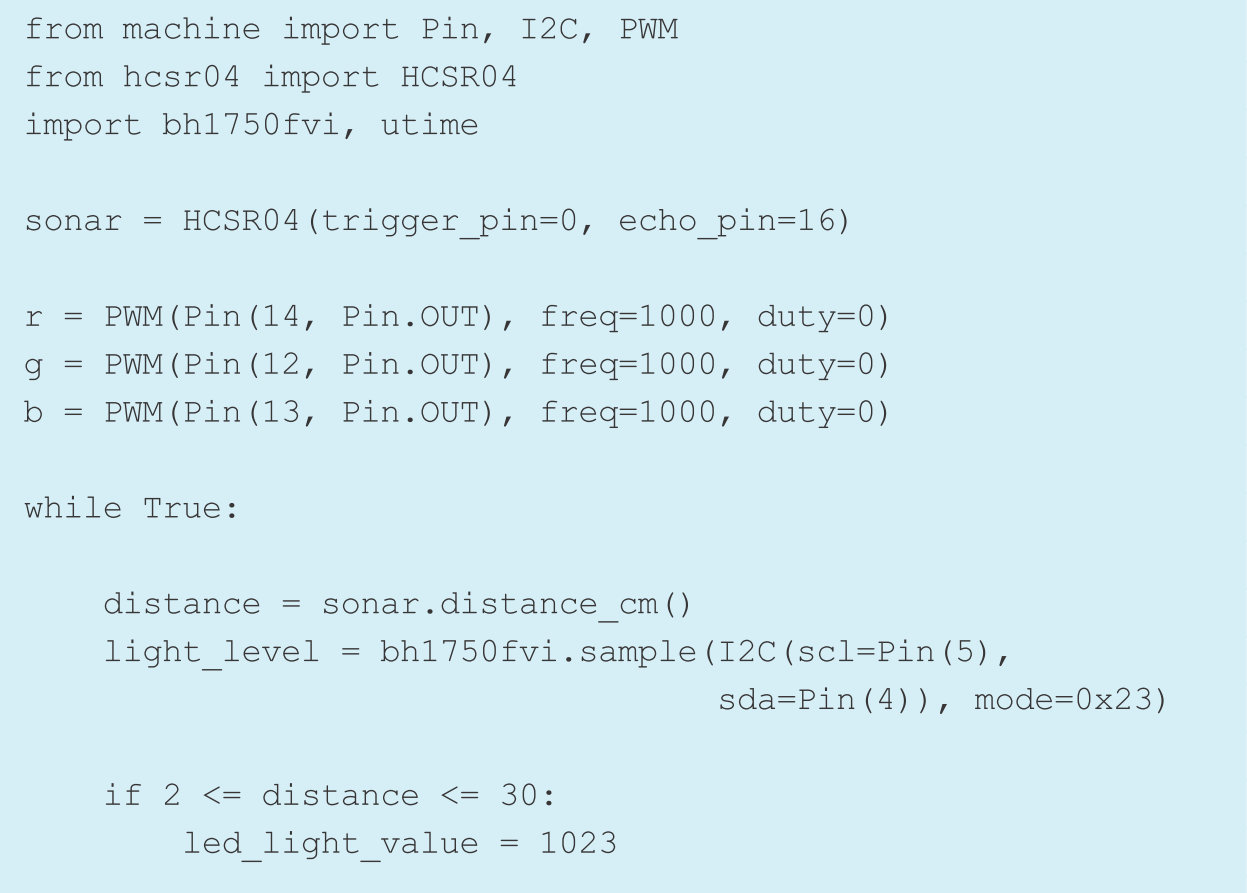 5-4  隨環境變化明暗度
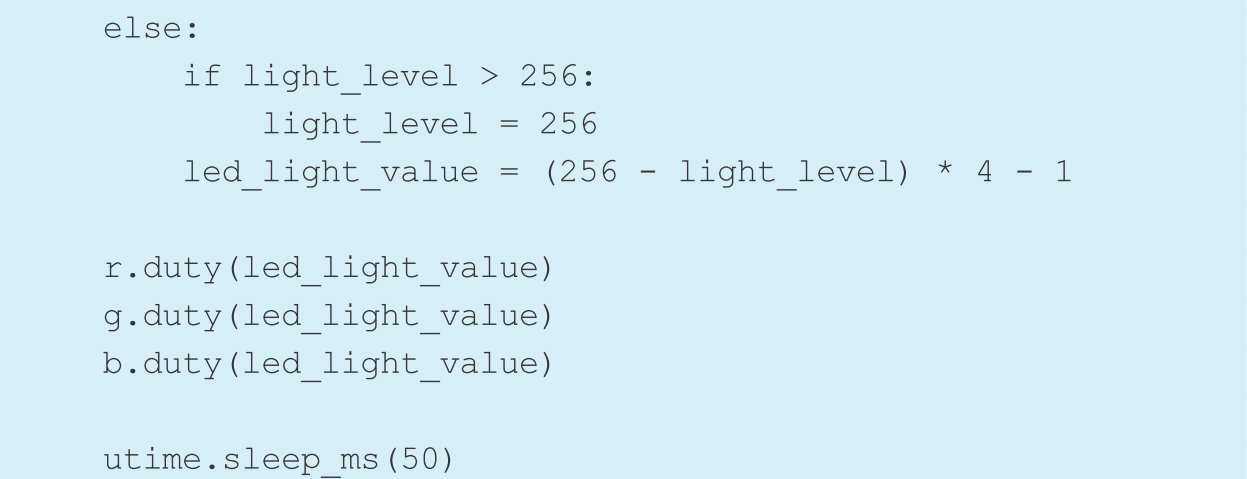 實測
執行程式，將手放在超音波模組前面，LED 會完全點亮 ;  接著確保超音波模組前 30 公分沒有東西，遮住亮度感測器，燈光隨偵測到的環境亮度而漸亮。